fo'ofo|ky; osclkbV dSls vksiu djuh gSA
http://www.uprtou.ac.in
vFkok
xwxy [kksy dj ml ij UPRTOU fy[k dj lpZ 
dj ldrs gSaA
1
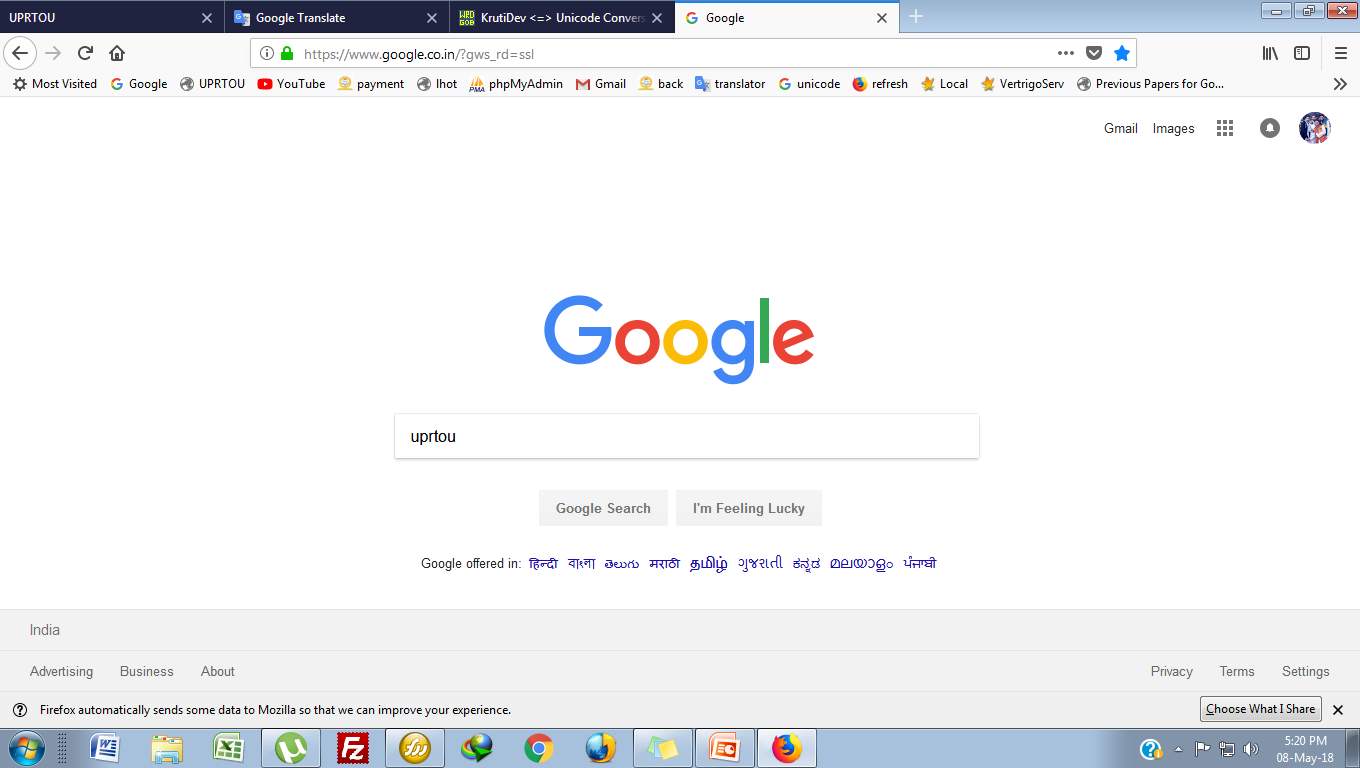 2
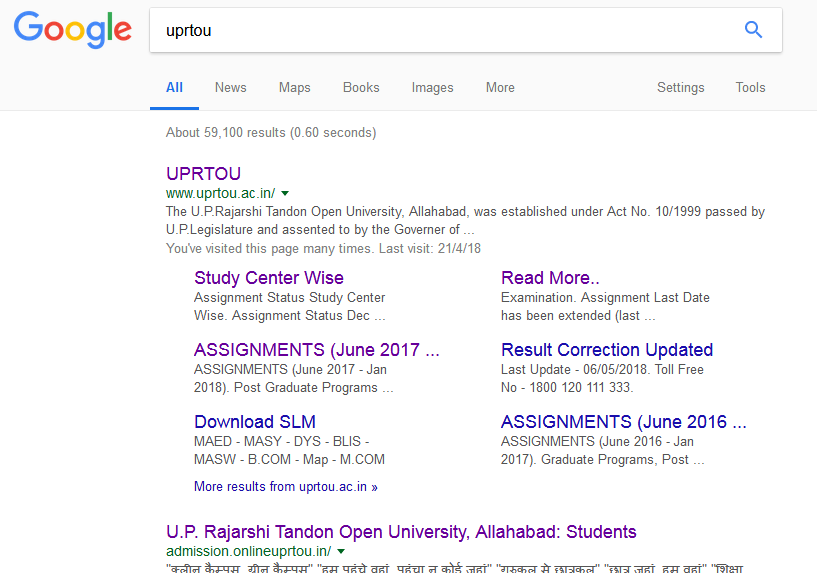 ;gk¡ ij fDyd djuk gSA
3
;g fo'ofo|ky; dh osclkbV gSA
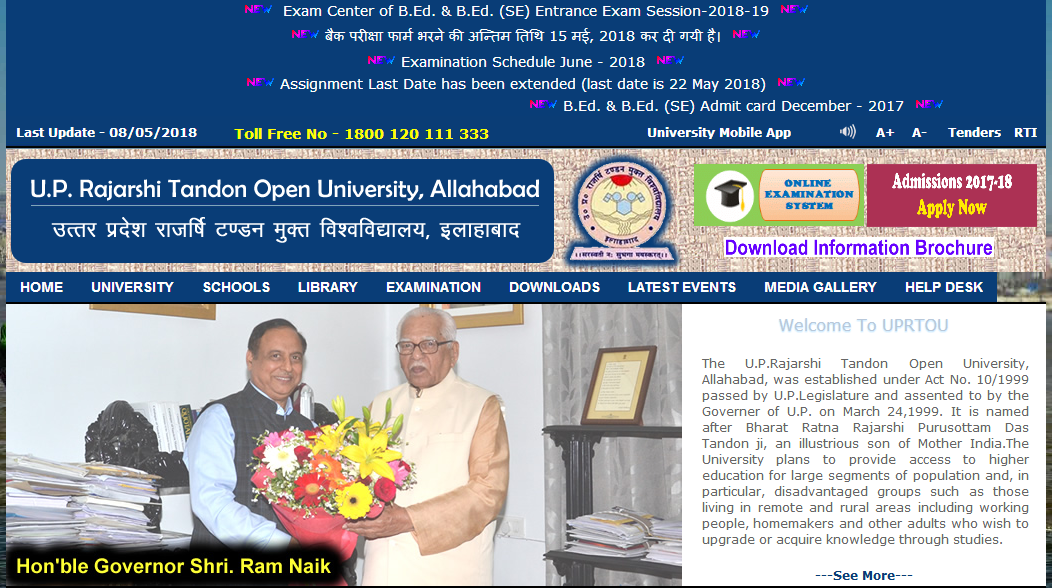 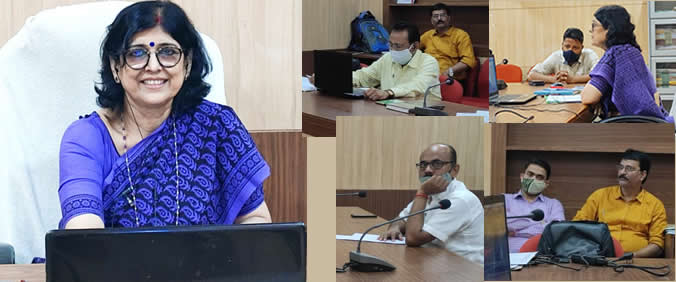 4
vc ge ços'k dh çfØ;k dks le>rs gSaA
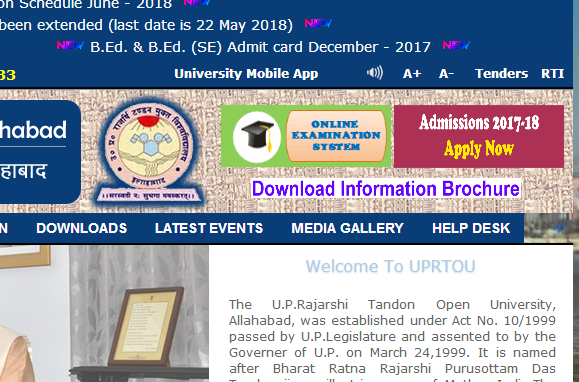 ços'k dh çfØ;k dks çkjEHk djus ds fy, ;gk¡ ij fDyd djsaA
5
Step 1:-
B
C
;g fyad ços'k ijh{kk ds fy, gSA
;g fyad lkekU; ços'k ds fy, gSA
A
;g fyad ços'k ijh{kk ds ckn ços'k ds fy, gSA
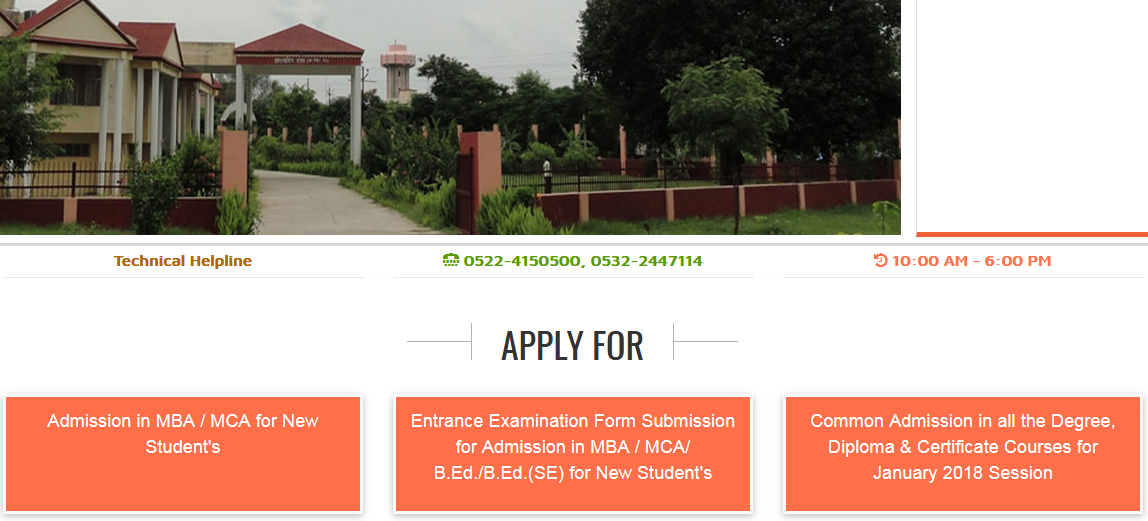 6
“C” esa pkj v‚I'ku feysaxsA
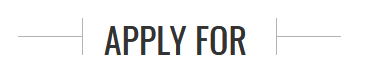 (i)
(ii)
(iii)
(iv)
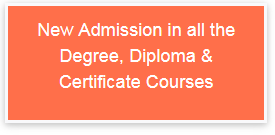 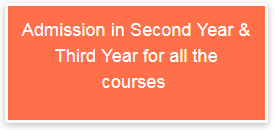 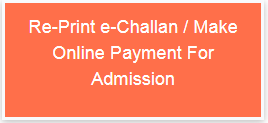 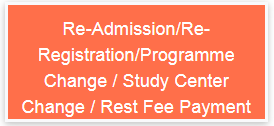 iqu% iathdj.k ds fy,A
çFke o"kZ esa ços'k ds fy,A
f}rh;/ r`rh;k 
o"kZ esa ços'k ds fy,A
;fn  pkyku igys ls tsusjsV gks rksA
7
Step C:- (i)
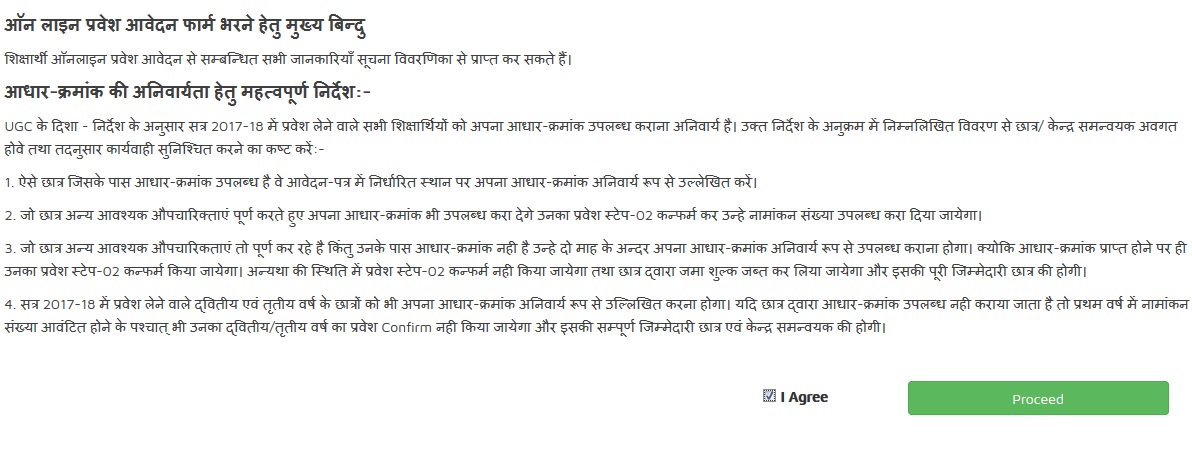 I Agree Click ij djuk gS vkSj Proceed Button dks Click djds vkxs c<+ tkuk gSA
8
Step C:- (i)
Challan Detail çkIr djsaA
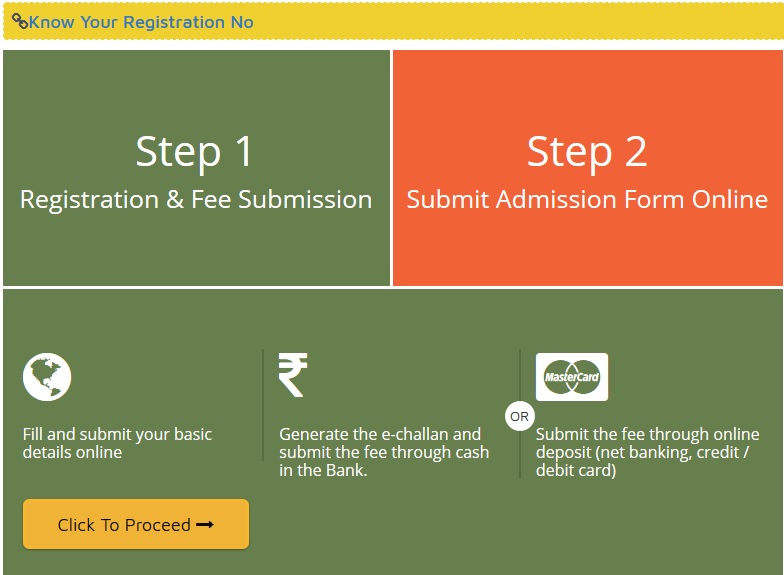 Students viuh Complete Detail ;gk¡ Fill djrk gSA
bl Button dks fDyd djds og vkxs c<+ tkrk gSAblesa Nk= viuk jftLVªs'ku djrk gS vkSj Qhl tek djrk gSA
9
Step C:- (i)
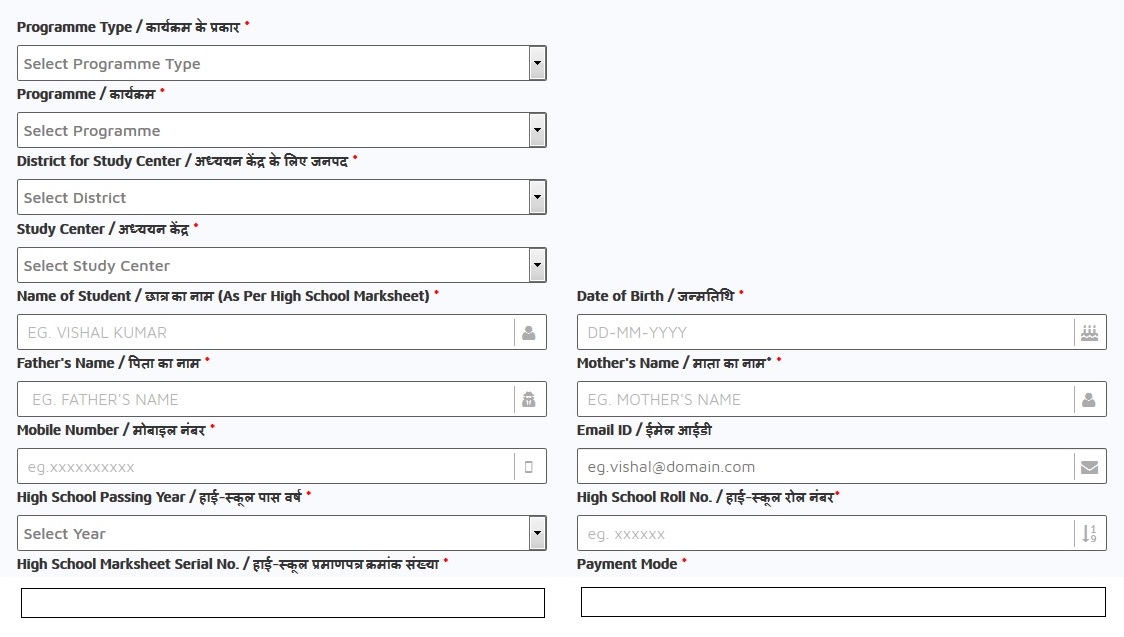 10
Step C:- (i)
;g v‚Qykbu isesaV dk ek/;e gS] ftles Nk= viuk pkyku fçaV djok dj lEcaf/kr cSad esa tek djrk gS] ftles ls ,d Recipet cSad vius ikl j[k ysrk gS ] vkSj nks Recipet og Nk= dks ns nsrk gS ] ml nks Recipet esa ,d Nk= vius ikl j[krk gS vkSj nwljh Recipet ;wfuoflZVh esa tek dh tkrh gSA v‚Qykbu isesaV esa 24 ls 48 ?kaVs (dk;kZy;h fnuksa) ds isesaV viMsV gksus esa yx tkrs gSaA
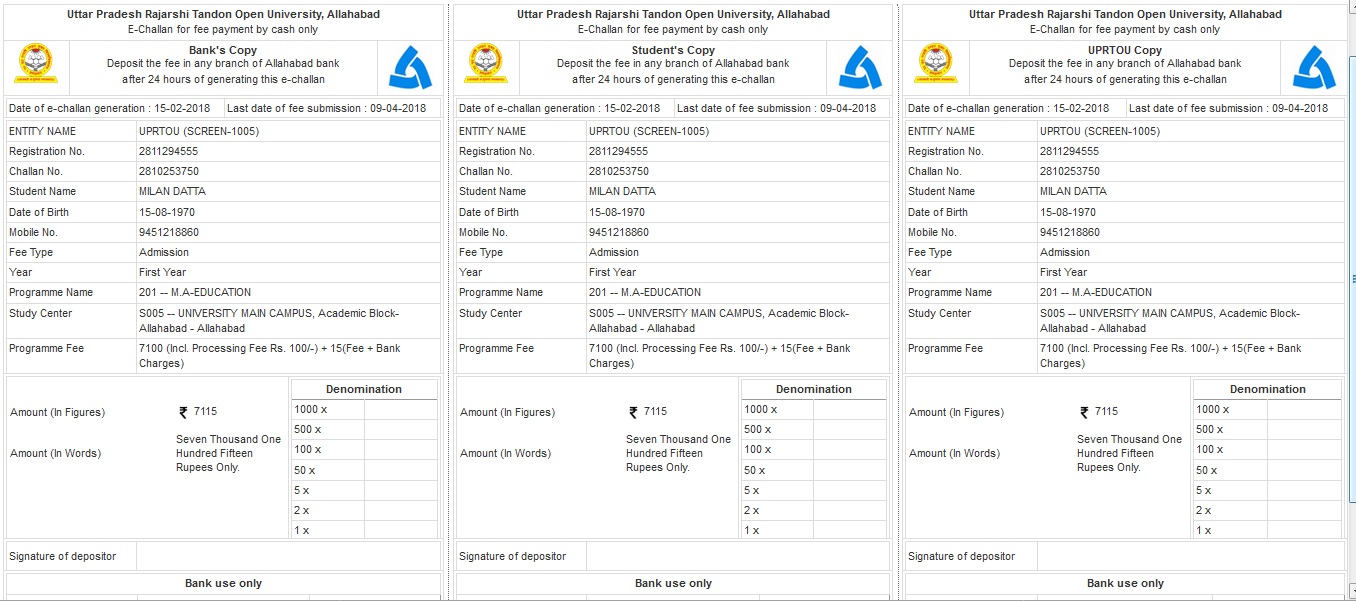 11
Step C:- (i)
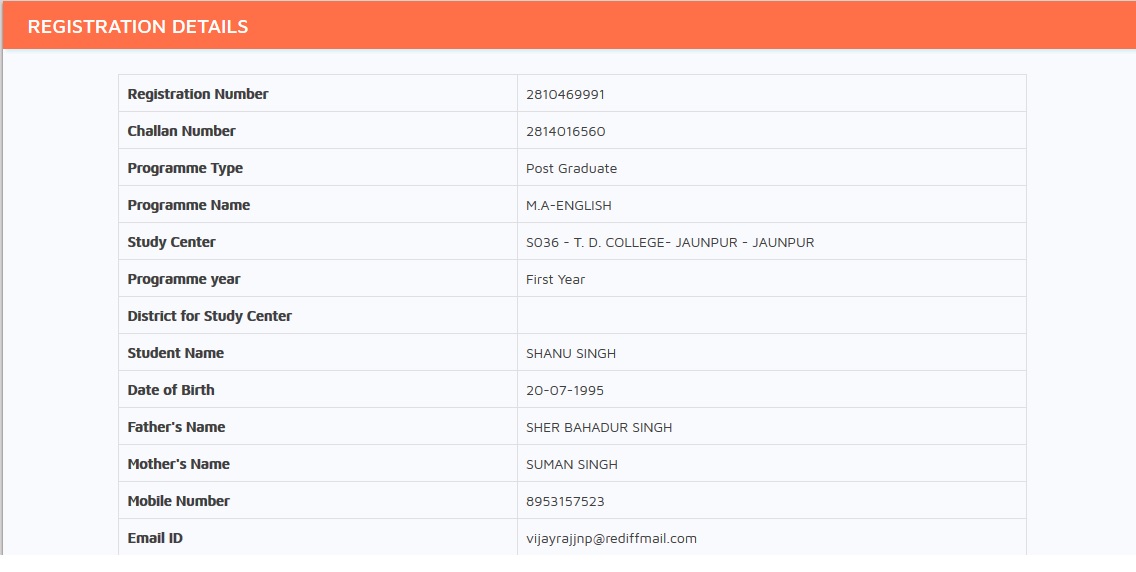 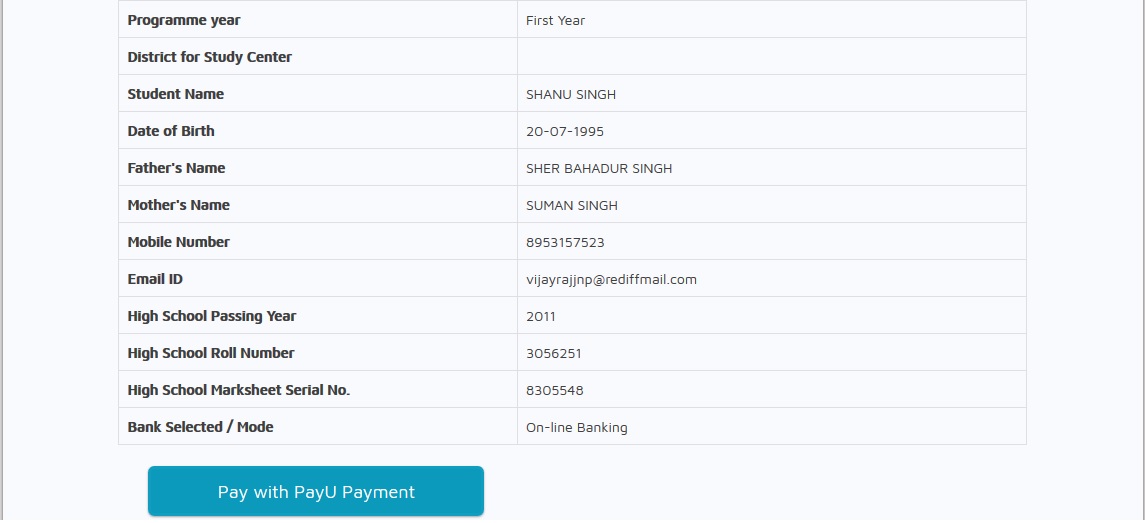 ;gk¡ ls Online gksrh gSA
12
Step C:- (i)
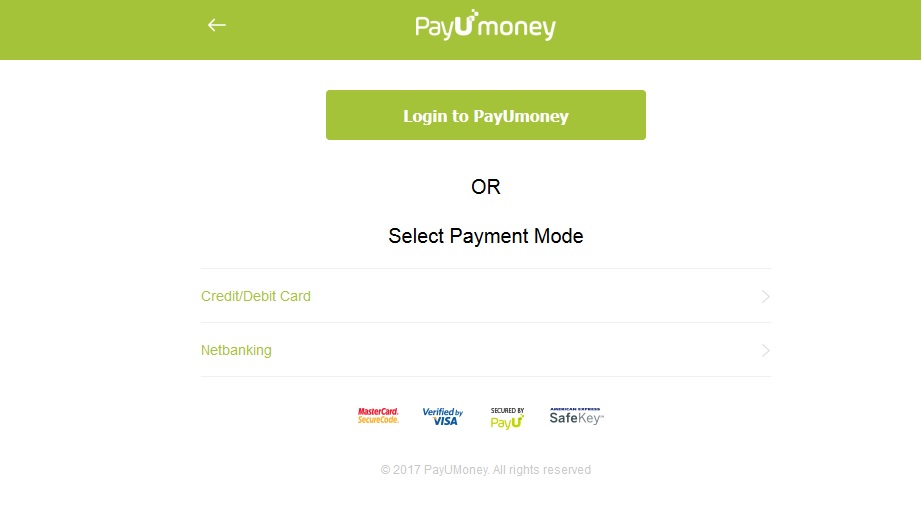 Online Payment ;gk¡ ls dh tk ldrh gS] blesa Update gksus esa dqN lsd.M~l ;k feuV gh yxrs gSaA
usV /khek gksus ds dkj.k ;k fdlh vU; dkj.k ls ;fn ;gka ij isesaV ugha gksfr ;k dksbZ rdfudh xM+cM+h fn[krk gS] rks Nk= bl ij tk dj v‚uykbu iSEusV dj ldrs gSaA —i;k  Slide 8(Step 1:- (iii) )ns[ksa
13
Step C:- (iii)
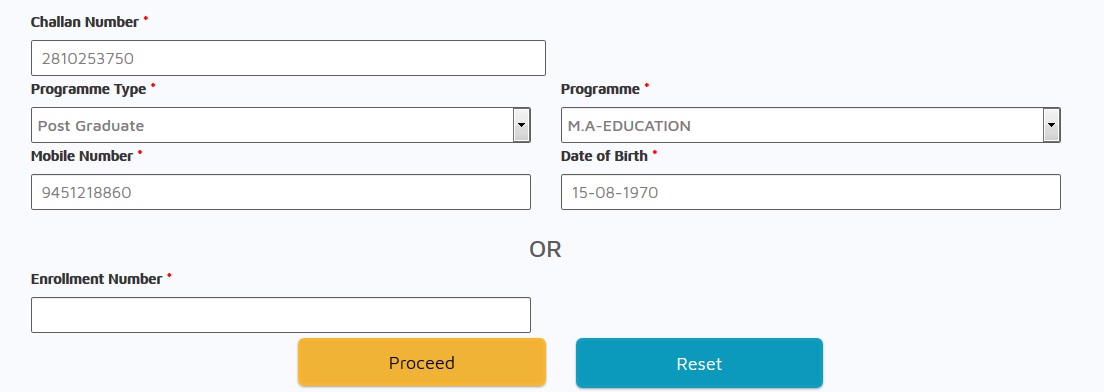 ;fn Nk= ds ikl Challan bR;kfn dh fMVsy ugha gS rks og  
Slide No 10  ij tkdj viuk Detail irk dj ldrk gS] D;ksafd dHkh 
dHkh mudk Challan Already Generate crkrk gSA
14
Step C:- (i)
Slide No 14 ds iwjk gksus ds ckn Nk= dks Transaction No fey tkrk gS ] vc og  Slide No 10 ds  Second Step ij tkrk gSA ;gk¡ og viuh lkjh Details Like Educational Qualification, Photo, Signature, etc Update & Upload djrk gS A
15
Step C:- (i)
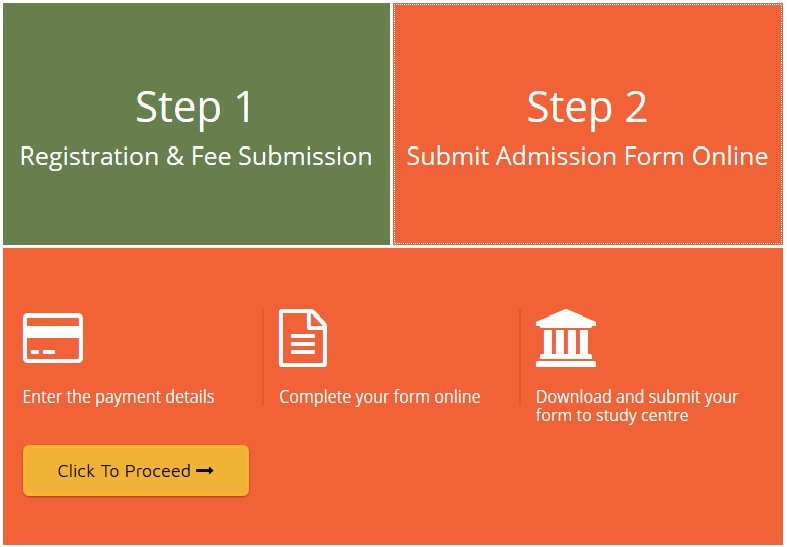 Students viuh Complete Detail ;gk¡ Fill djrk gSA
16
Step C:- (i)
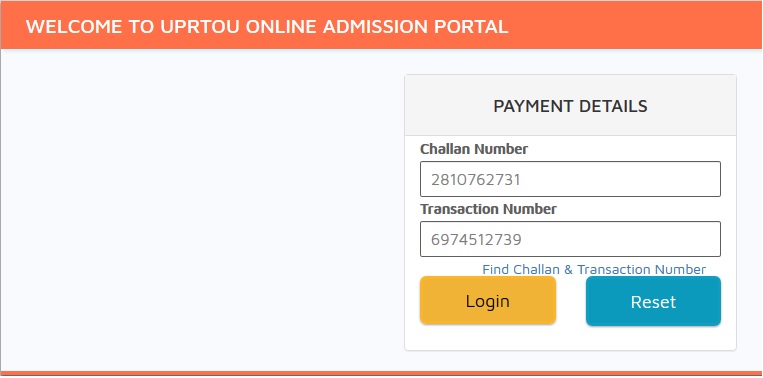 17
Step C:- (i)
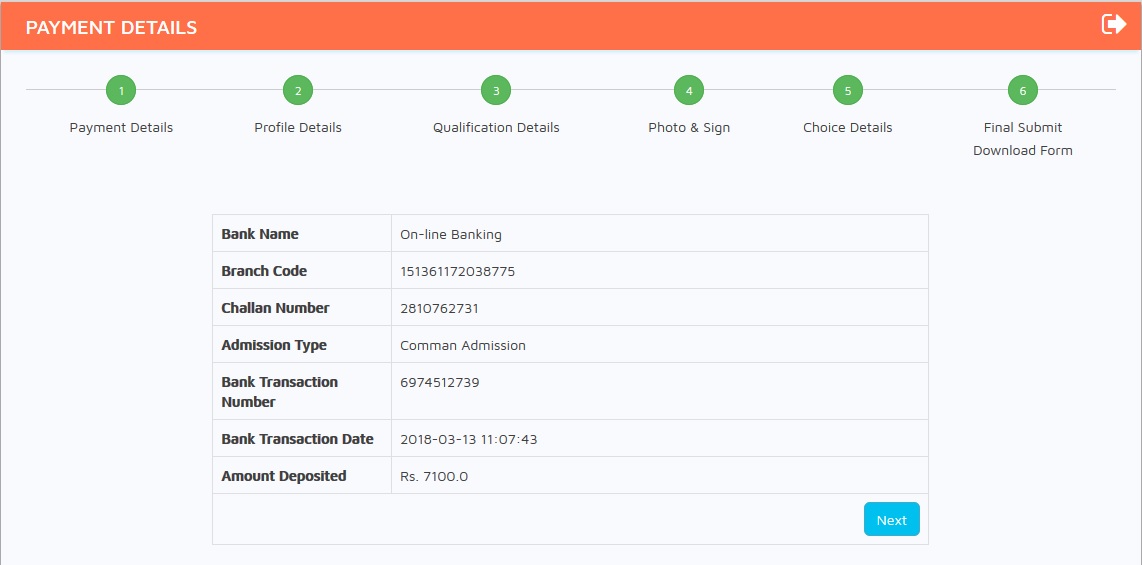 var esa tc iwjk Q‚eZ Hkj tkrk gS rc og Complete Form Q‚eZ dk fçaVvkmV ysrk gS 
,oa vius pqus gq, v/;;u dsaæ ij lHkh t:jh layXudksa d lkFk Q‚eZ dks tek djrk gS
;gk¡ Step C:- (i) Complete gksrk gSA
18
Step C:- (ii)
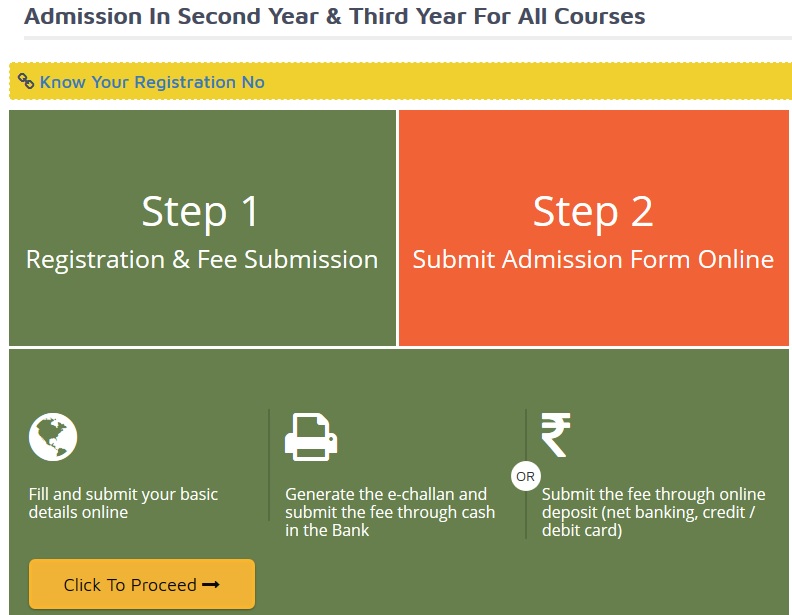 Same Procedure as in First Year
19
Step C:- (iii)
Follow Slide 10 Instruction to get detail.
20
Step C:- (iv)
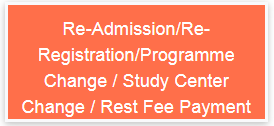 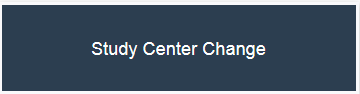 j
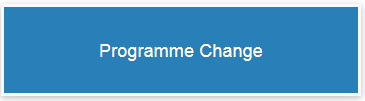 k
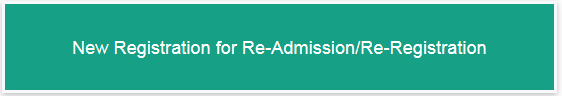 a
b
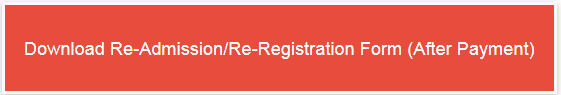 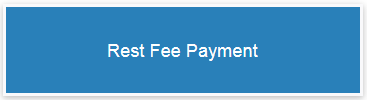 e
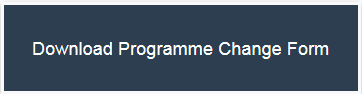 c
d
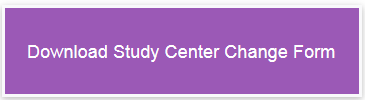 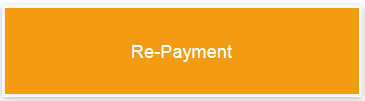 f
21
Step C:- (iv)
Slide No 22 dks gesa /;ku ls ns[kuk gksxk] cgqr lkjh xyfr;ka blesa ik;h tkrh gSa] njvly tc Nk= Second Year esa ,Mfe'ku ysus ds fy, vkrs gSa] vkSj mudk 
Challan Already Generate crkrk gS rFkk lgh lwpuk u gksus ,oa feyus ds 
dkj.k og Mostly Slide No 22 ds (a) or (c) ij pys tkrs gSa vkSj isesaV dj nsrs gSaA ,slh fLrfFk esa mudh Payment gks tkrh gS ijUrq ,Mfe'ku ugha gks irk ] D;ksafd mudk jftLVªs'ku ços'k çfØ;k ds ek/;e ls ugha gksrk] vkSj fQj mudks ijs'kkuh dk lkeuk djuk iM+rk gSA oks Allahabad Main Campus esa vkrs gSa ] jhtuy ls.Vj ij tkrs gSa ] rkfd mudh ijs'kkfu;ka nwj gks lds]
22
Enrollment Number rFkk Paper detail etc dSls çkIr djsaA
Admission dh lkjh çfØ;k iwjh djus rFkk viuk dEiyhV Q‚eZ LVMh ls.Vj ij tek djus ds ckn Hkh LVwMsaV dks ;s irk ugha gksrk dh mudk ,Mfe'ku gks x;k gS ,oa Enrollment No Generate gks x;k gS] tcfd ;wfuoflZVh dh osclkbV ij bldk fyad fn;k gS ] ftlls Nk=] v/;;u dsaæ vkfn ,fe'ku dh fMVsy çkIr dj ldrs gSaA mudks dgha Qksu ugha djuk gS] dsoy ;wfuoflZVh dh osclkbV ij tkdj viuh fMVsy Fill djuh gS vkSj ml fyLV esa mudks viuk ,ujksbyesaV uacj] isij fMVsy bR;kfn çkIr dj ldrs gSaA
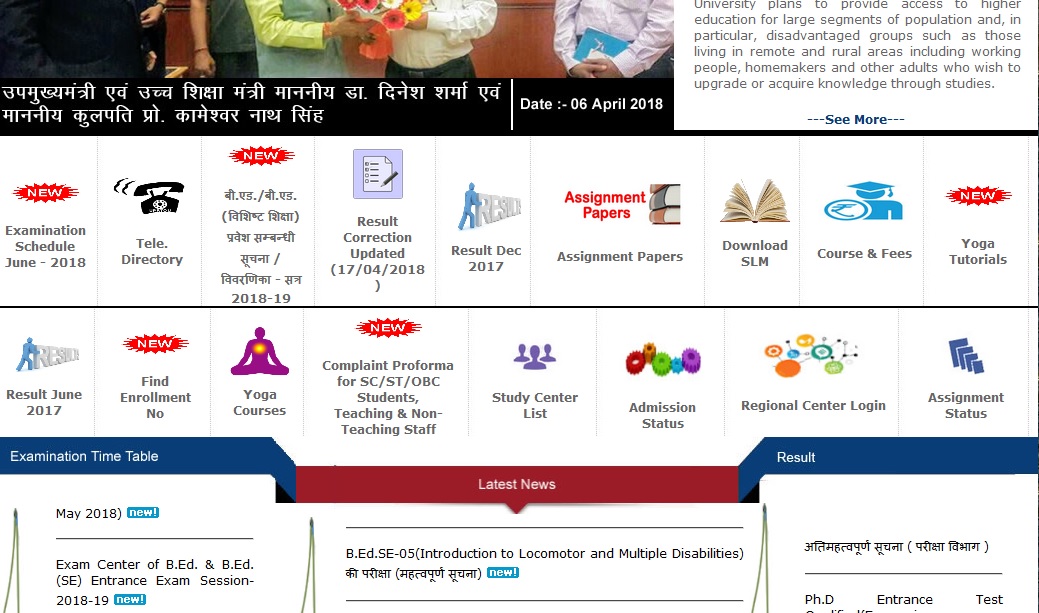 23
Details of Students with Enrollment No.
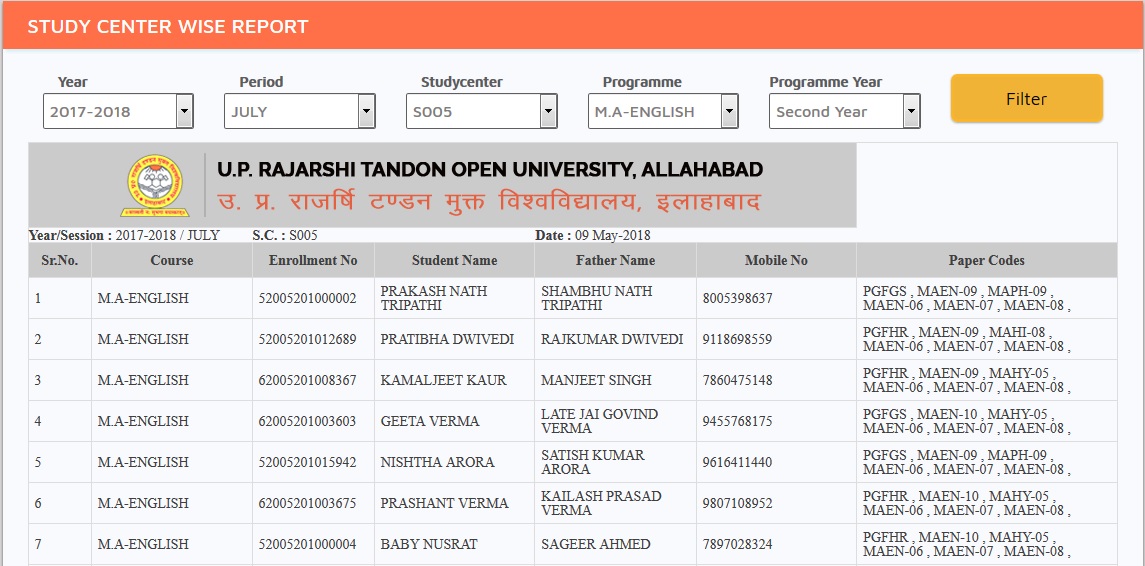 24
Step C:- (iv)-(a)
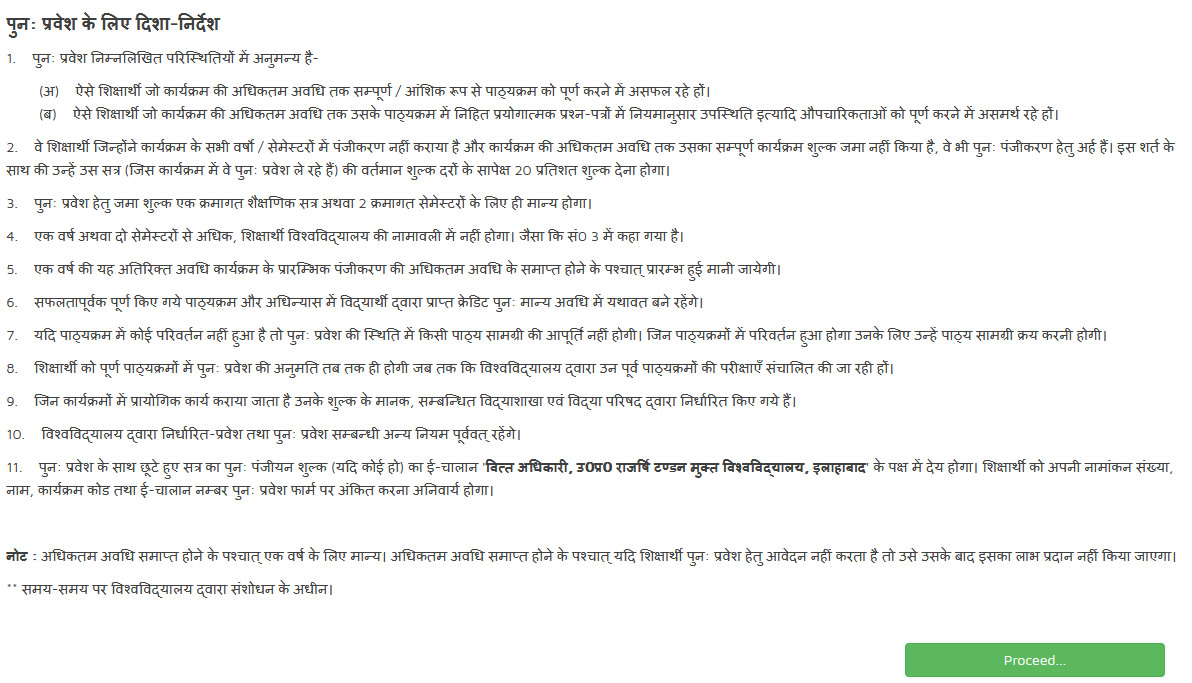 25
Step C:- (iv)-(a)
;g dsoy mu Nk=ksa ds fy, gSa :-
1. ftudk Maximum duration over  gks x;k gS
2. ftudk fdlh Year dk ,Mfe'ku ugha gqvk gS vkSj Maximum duration over  gks x;k gS
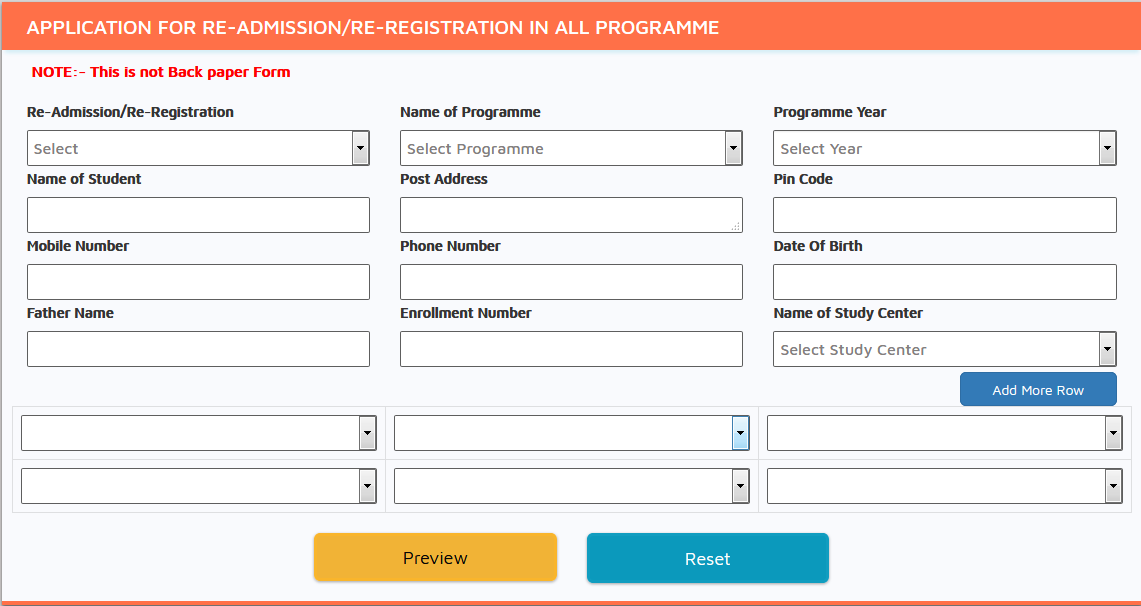 26
Step C:- (iv)-(c)
bl fyad dk dk;Z ;s gS dh] ;fn dksbZ Nk= xyrh ls fdlh dkslZ esa ,Mfe'ku ys ysrk gS ] ijUrq og fdlh nwljs dkslZ esa ,Mfe'ku pkgrk gS] ftldh Qhl igys okys dkslZ ls t~;knk gS ] rc og ckdh Qhl bl fyad ds ek/;e ls dj ldrk gSA
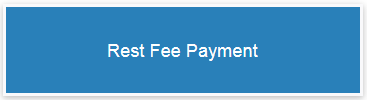 27
Step C:- (iv)-(j)
bl fyad ds ek/;e ls og viuk v/;;u dsaæ ifjorZu dj ldrk gSA
,Mfe'ku dh vafre frfFk ds ckn v/;;u dsaæ ifjorZu fu/kkZfjr 'kqYd tek djds fd;k tkrk gS
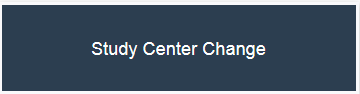 28
28
Step C:- (iv)- (f)
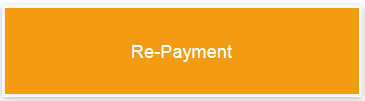 ;g fyad Re-Registration vFkok Re-Admission  ds isesaV ds fy, gS] ;fn dksbZ Nk= Re-Registration vFkok Re-Admission esa dj ysrk gS ysfdu isesaV ugha dj irk rc og ;gk¡  ls isesaV  dj ldrk gS
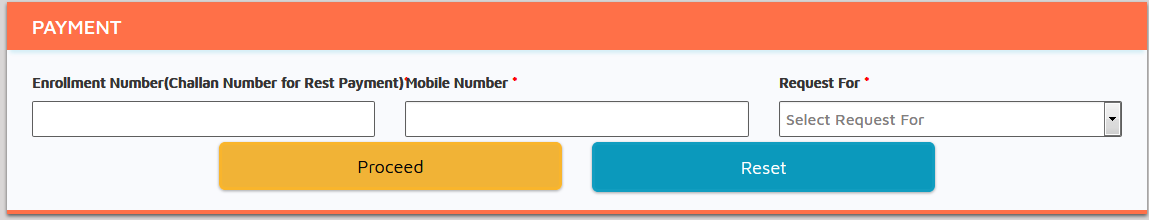 29
1. uke ifjorZu djus ds lEcU/k esa dksbZ Hkh Nk= uhps fn, x, 
      E-Mail Id ij laidZ dj Bhd djk ldrk gS 

                uprtouadmission@gmail.com
Payment Update gksus ds i'pkr ] isesaV viMsV u gksus dh fLrfFk /Step 2  u gksus dh fLrfFk esa isesaV lEcU/kh leL;kvksa ds fy, uhps fn, x, E-Mail Id ij laidZ fd;k tk ldrk gSA 
                  uprtouadmission@gmail.com
30